These slides highlight key U.S. product safety requirements for discussion. The text is not a comprehensive statement of legal requirements or policy and should not be relied upon for that purpose. Moreover, with the passage of time, the slides may not reflect the latest information. You should consult official versions of U.S. statutes and regulations, as well as published CPSC guidance when making decisions that could affect the safety and compliance of products entering U.S. commerce. Note that reference materials are listed at the end of the presentation.
Video: Welcome to CPSC’s China Blog Series—Infant Sleep Products, Banned Inclined Sleepers for Infants, and Crib Bumpers
2024 China Blog Series
Infant Sleep Products, Banned Inclined Sleepers for Infants, and Crib Bumpers
Disclaimer: This presentation was prepared by CPSC staff. It has not been reviewed or approved by the Commission and may not reflect its views.
Biography
Sylvia Chen
U.S. Consumer Product Safety Commission
Program Manager for East Asia and Pacific 
Office of International Programs
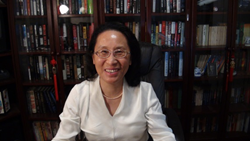 Sylvia Chen is responsible for managing the Commission’s bilateral and multilateral programs related to consumer product safety in Australia, Japan, Korea, Taiwan, and New Zealand. She also supports the CPSC’s work with China. Since she joined the CPSC in 2008, Sylvia has been working with product safety regulators, industry organizations, manufacturers, exporters, buyers, and other sourcing professionals to provide them with guidance and technical support in understanding U.S. requirements, in particular, the latest requirements for consumer products. To that end, she has organized or coordinated many of the agency’s international education and outreach activities. 
 
Sylvia has a Bachelor of Arts degree in English and American Literature from Peking University. In 1991, she graduated from The Ohio State University with a Master’s degree in East Asian Studies.
The U.S. CPSC is a federal government agency charged with protecting the public from unreasonable risks of injury or death associated with the use of consumer products.
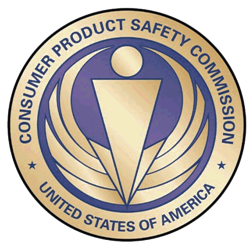 CPSC is committed to protecting consumers from products that pose a fire, electrical, chemical, biological, or mechanical hazard.
CPSC's work to improve the safety of thousands of types of consumer products in its jurisdiction - such as toys, cribs, power tools, cigarette lighters, textiles, and household chemicals - has contributed to a decline in the rate of injuries associated with consumer products for more than 50 years.
5
Agenda
Infant Sleep Products
Purpose of the Infant Sleep Products Regulation
Definition of Infant Sleep Products
Scope Determination
Requirements of the Infant Sleep Products Regulation
Overview of Safe Sleep for Babies Act of 2021 (SSBA)
SSBA: Banned Inclined Sleepers for Infants
SSBA: Crib Bumpers
Overview of Consumer Registration Requirements
Highlights of Children’s Product Certificates
Testing and Certification Requirements
CPSC Business Resources
Infant Sleep Products
Regulatory requirement:
Incorporates by reference with substantial modifications
the Standard Consumer Safety Specification for Infant Inclined Sleep Products, ASTM F3118-17a.

Products not covered by another standard for infant sleep must comply with the Safety Standard for Bassinets and Cradles.
Sleep surface angles must be 10 degrees or lower.                                            
Infant sleep products are a category of durable infant or toddler products.
Effective date: For products manufactured on or after June 23, 2022
Purpose of the Infant Sleep Products Regulation
Intended to address deaths and incidents associated with
    infant sleep hazards, including, but not limited to:

Fall hazards
Asphyxiation and suffocation
Obstruction of the nose and mouth by bedding
Inclined sleep surfaces
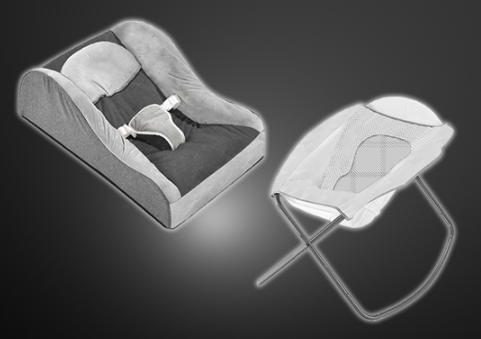 Defining Infant Sleep Products
Marketed or intended to provide a sleeping accommodation for an infant up to 5 months of age

Not already subject to one of CPSC’s regulations for infant sleep products:
Bassinets and Cradles: 16 CFR part 1218 
Full-Size Baby Cribs: 16 CFR part 1219 
Non-Full-Size Baby Cribs: 16 CFR part 1220 
Play Yards: 16 CFR part 1221 
Bedside Sleepers: 16 CFR part 1222 

* Links to all CFR references are provided at the end of this slide deck.
Defining Infant Sleep Products
Examples:

Baby loungers marketed or intended as a place for baby to sleep 
Baby boxes
In-bed sleepers
Baby loungers, nests and pods
Rigid-sided and rigid-framed compact bassinets without 
      a stand or legs
Various designs of travel bassinets with soft padded or 
      mesh sides
Baby tents
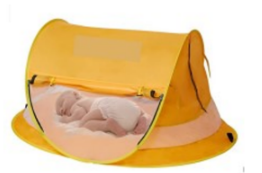 Infant Sleep Products: Scope Determination
CPSC will evaluate the marketed and intended use of a product using all available information to determine whether the product is for sleep. CPSC will consider factors including:
Marketing, advertising, labeling, and packaging materials 
Product design
Foreseeable consumer use or misuse
Simply renaming or relabeling a product for non-sleep use will not likely provide a basis to avoid the regulation.
Infant Sleep Products: 
Scope Determination
If any material related to the product depicts an infant, animal, or cartoon figure sleeping, snoozing, dreaming, or napping, this will likely bring the product within the scope of the regulation.
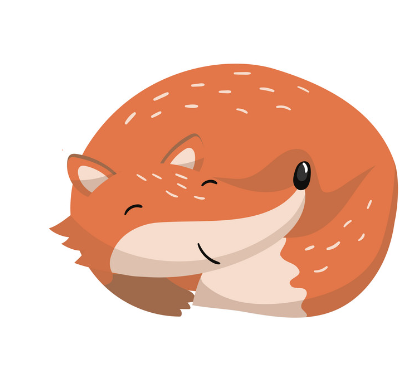 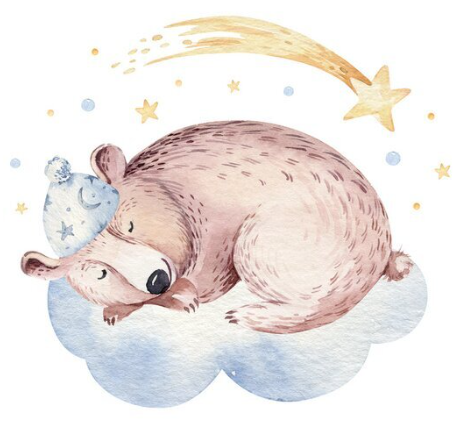 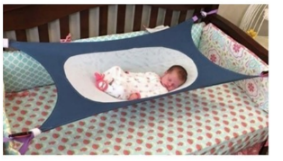 Overview of Safe Sleep for Babies Act of 2021
The Safe Sleep for Babies Act of 2021 (SSBA) (P.L. 117-126) bans inclined sleepers for infants and many crib bumpers.
It is unlawful to sell, offer for sale, manufacture for sale, distribute in commerce, or import these products into the United States.
Effective date: November 12, 2022 (regardless of the date of manufacture)
SSBA Bans Inclined Sleepers for Infants
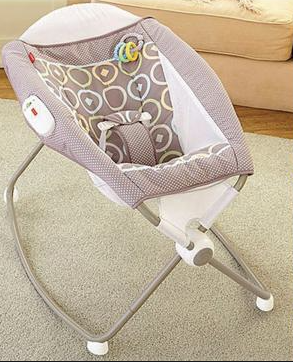 Has a head to toe inclined sleep surface greater than 10 degrees 

Is intended, marketed, or designed to provide sleeping accommodations for an infant up to 1 year old
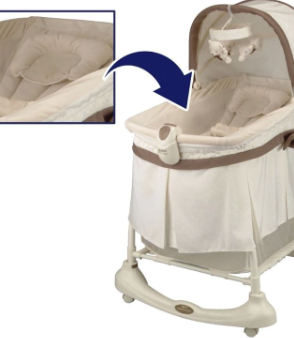 Determining If the Product Has an Incline Subject to the Ban
CPSC staff recommend measuring the maximum seat back/sleep surface angle along the occupant's head to toe axis relative to horizontal using the same test method as described 16 CFR § 1236.2(b)(15)(ii). 

Products with a seat back/sleep surface angle greater than 10 degrees are banned if they are intended, marketed, or designed as a place for sleep for an infant up to 1 year old.
SSBA: Crib Bumpers
Ban codified at 16 CFR part 1309

Any material intended to cover the sides of a crib

Includes: padded crib bumpers, supported and unsupported vinyl bumper guards, and vertical crib slat covers

Does not include non-padded mesh crib liners
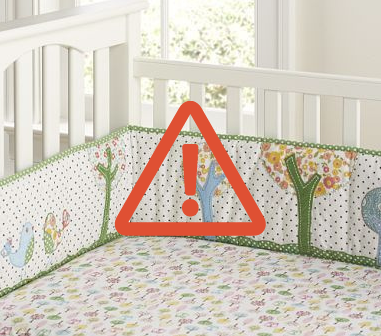 Overview of Consumer Registration Requirements
Manufacturers of infant sleep products must include a product registration form attached to the product – 16 CFR Part 1130.

Provide consumers with postage-paid product registration form
Provide consumers with option to register their product electronically
Maintain records of names, addresses, emails, and other contact info on consumers that register their products
Permanently place manufacturer name (for imported product this means the importer name) and U.S. contact info (U.S. mailing address and telephone number, toll free if available), model name and number, and date of manufacture on each durable product
Intended to improve recall effectiveness and safety alert warning to consumers

Product Registration Form FAQs site is a good reference
Registration Forms Business Guidance | CPSC.gov
Highlights of Children’s Product Certificates
All children’s products require a Children’s Product Certificate (CPC)
			www.cpsc.gov/CPC

Availability of Certificates (CPC/GCC) – 
Certificates must “accompany” each product or shipment of products covered by the same certificate.
A copy of the certificate must be “furnished to each distributor or retailer of the product” (no requirement to provide to ultimate consumer).
A copy of the certificate must be available to CPSC and Customs as soon as the product or shipment itself is available for inspection in the United States.

Electronic Certificates are acceptable, but must be created no later than time of shipment or first distribution within the United States.
Elements of Children’s Product Certificates
Description of product(s) covered by certificate
Citation to each CPSC safety regulation to which you are certifying compliance
Total Lead Content --15 U.S.C. §1278a 
Lead in Paint and Similar Surface Coatings -- 16 C.F.R. Part 1303 
Phthalates Prohibition -- 16 C.F.R. Part 1307 
Small Parts Regulation -- 16 C.F.R. Part 1501 
Infant Sleep Products -- 16 C.F.R. Part 1236 
Importer/domestic manufacturer contact information
Contact information for person maintaining test records
Date and place of manufacture
Location of testing and date of test on which certification is based
Contact information of testing laboratory
Testing and Certification
Third-party testing and certification are required for infant sleep products.

CPSC has not instituted a testing and certification program for the Ban of Inclined Sleepers for Infants; however, CPSC may consider testing, certification and registration requirements in the future, based on additional information that may be collected by the agency.
Questions?
Submit questions in English or Chinese. CPSCinChina@CPSC.GOV
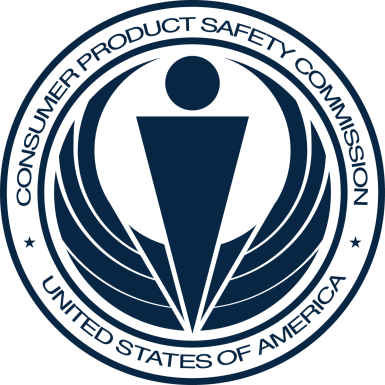 Resources
CPSC’s China Blog Series
CPSC’s China Blog Series (Continued)
“Questions on this presentation? Send an email to CPSCinChina@cpsc.gov”
Ban of Inclined Sleepers for Infants
Final rule codifying ban: Federal Register :: Ban of Inclined Sleepers for Infants
Regulation codifying ban: eCFR :: 16 CFR Part 1310 -- Ban of Inclined Sleepers for Infants
Small Business Ombudsman business guidance: Inclined Sleepers Business Guidance | CPSC.gov
 
Ban of Crib Bumpers
Final rule codifying ban: Federal Register :: Ban of Crib Bumpers
Regulation codifying ban: eCFR :: 16 CFR Part 1309 -- Ban of Crib Bumpers
Small Business Ombudsman business guidance: Crib Bumpers Business Guidance | CPSC.gov
Resources at cpsc.gov
Chinese Resources at cpsc.gov
https://www.cpsc.gov/zh-CN/Business--Manufacturing/Business-Education
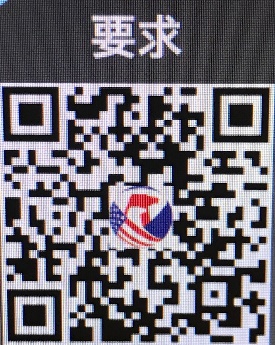 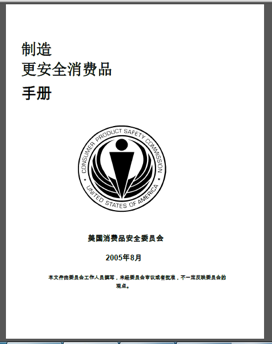 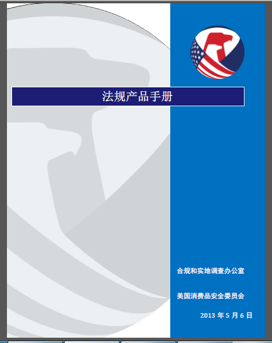 Chinese Resources at cpsc.gov
https://www.cpsc.gov/s3fs-public/HandbookforManufacturingChinese.pdf (中文版本 )

https://www.cpsc.gov/s3fs-public/pdfs/blk_pdf_handbookenglishaug05.pdf (英文版本)
https://www.cpsc.gov/s3fs-public/THE%20REGULATED%20PRODUCT%20HANDBOOK_050613%20CHN%20Final_0.pdf (中文版本 )

https://www.cpsc.gov/s3fs-public/RegulatedProductsHandbook.pdf (英文版本)
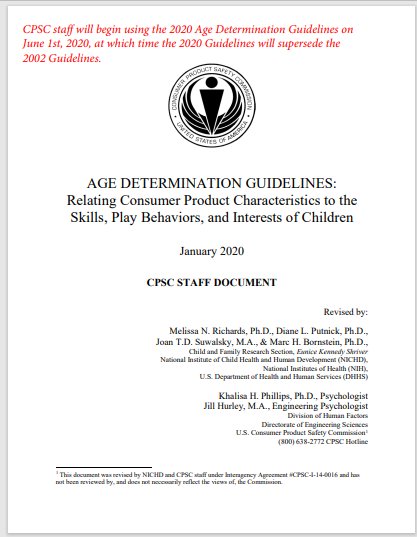 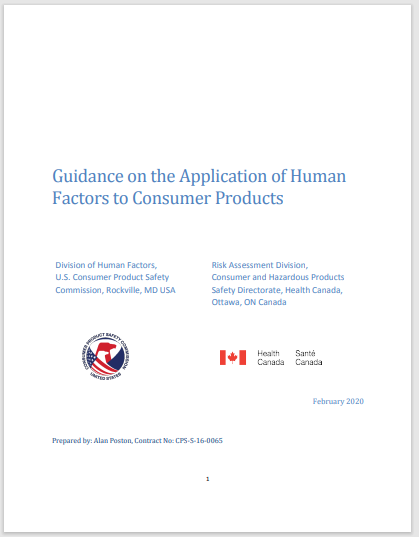 Chinese Resources at cpsc.gov
English: Human Factors Standard Practice (cpsc.gov)
Chinese: Human-Factors-Standard-Practice-Document-Final-CHINESE-Feb03-2020.pdf (cpsc.gov)
English: Updating Age Determination Guidelines for Toys (cpsc.gov)
Chinese: Updating Age Determination Guidelines for Toys (cpsc.gov)
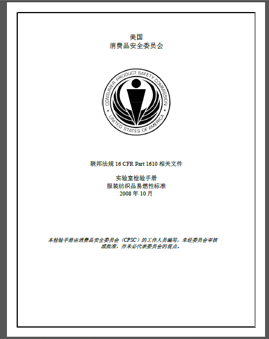 Chinese Resources at cpsc.gov
CPSC Laboratory Manuals:
https://www.cpsc.gov/s3fs-public/Laboratory-test-manual-16-CFR-Part-1610-Ch.pdf?MhtbUWNy6jmOPx9b6f.RErt.n.2n_d_h (中文版本)

https://www.cpsc.gov/s3fs-public/Flammability%20of%20Clothing%20Textiles%20Test%20Manual_1610.pdf (英文版本)
CFR: Commercial Practices
https://www.govinfo.gov/content/pkg/CFR-2017-title16-vol2/pdf/CFR-2017-title16-vol2.pdf (英文版本)
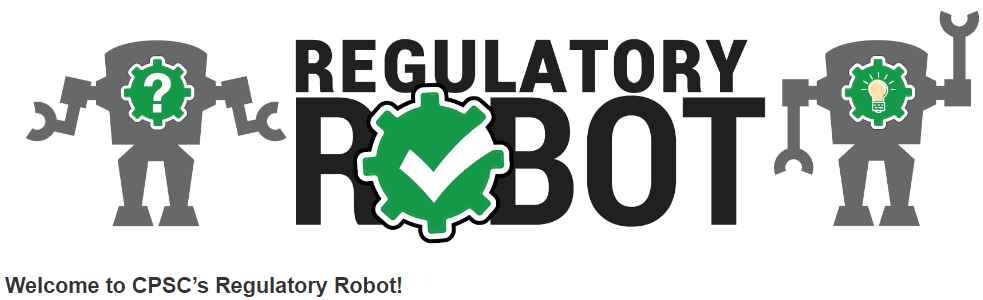 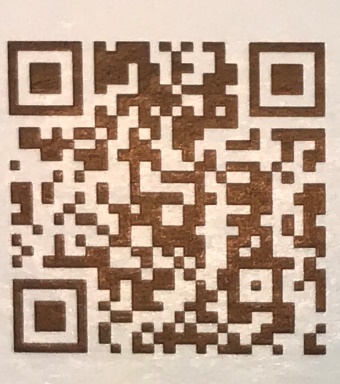 http://business.cpsc.gov 
Online tool designed specifically to help businesses comply with federal consumer product safety requirements.

Asks a series of guided questions, and based on the answers produces a downloadable (PDF) report. 

Provides customized guidance with links to product safety regulations that may apply to the product and important information on labeling, certification and testing requirements.